Statewide Program of Study: Automotive and Collision Repair — Page 1
Revised–June 2024
Transportation, Distribution, and Logistics Career Cluster
The Transportation, Distribution, and Logistics career cluster focuses on planning, management, and movement of people, materials, and goods by road, pipeline, air, rail, and water. It also includes transportation infrastructure planning and management, logistics services, and mobile equipment and facility maintenance. This career cluster includes occupations ranging from automotive mechanic, avionics technician, and automotive entrepreneur to pilots and logistics planning professionals.
Statewide Program of Study: Automotive and Collision Repair
The Automotive and Collision Repair program of study focuses on the occupational and educational opportunities associated with servicing, repairing, and refinishing various types of vehicles. This program of study includes diagnosing and servicing vehicles and learning about processes, technologies, and materials used in reconstructing vehicles.
Secondary Courses for High School Credit
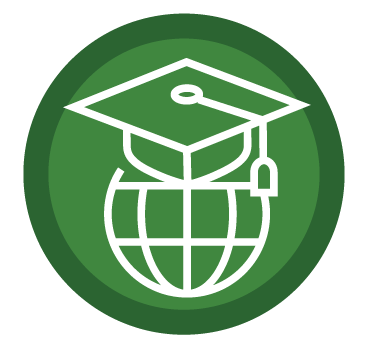 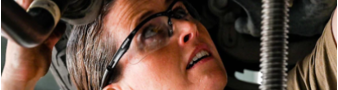 Example Postsecondary Opportunities
Apprenticeships
Automotive Technician Apprenticeship

Associate Degrees
Automobile/Automotive Mechanics Technology
Autobody/Collision and Repair Technology

Bachelor’s Degrees
Autobody/Collision and Repair Technology
Heavy Equipment Maintenance Technology

Additional Stackable IBCs/License 
Automobile and Light Truck Certification (A1 – A9)
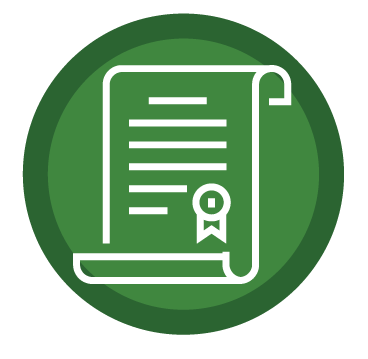 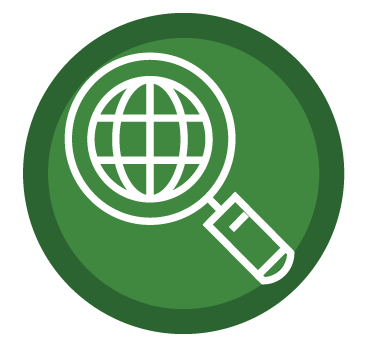 Example Aligned Occupations
Automotive Service Technicians and Mechanics
Aligned Advanced Academic Courses
Median Wage: $44,809
Annual Openings: 6,285
10-Year Growth: 10%
Students who earn all of the college credits in this program of study will be eligible to graduate from Southwest Texas Junior College with a Level I certificate in Construction Science.
Work-Based Learning and Expanded Learning Opportunities
Bus and Truck Mechanicsand Diesel Engine Specialists
Median Wage: $50,967
Annual Openings: 3,096
10-Year Growth: 19%
Automotive and Collision Repair
First-Line Supervisors of Mechanics, Installers, and Repairers
Aligned Industry-Based Certifications
Median Wage: $66,535
Annual Openings: 5,019
10-Year Growth: 19%
ASE Entry Level Automobile Maintenance and Light Repair (MR)
ASE Entry-Level Automobile Automatic Transmission/Transaxle (AT)
ASE Entry-Level Automobile Brakes (BR)
ASE Entry-Level Automobile Electronic/Electrical Systems (EE)
ASE Entry-Level Automobile Engine Performance (EP)
ASE Entry-Level Automobile Engine Repair (ER)
ASE Entry-Level Automobile Heating and Air Conditioning (AC)
ASE Entry-Level Automobile Manual Drive Train and Axles (MD)



ASE Entry-Level Automobile Service Technology
ASE Entry-Level Automobile Suspension and Steering (SS)
ASE Entry-Level Collision Mechanical and Electrical Components (ME)
ASE Entry-Level Collision Non-Structural Analysis and Damage Repair (SR)
ASE Entry-Level Collision Painting and Refinishing (PR)
ASE Entry-Level Collision Structural Analysis and Damage Repair
ASE Refrigerant Recovery and Recycling
Data Source: TexasWages, Texas Workforce Commission. Retrieved 3/8/2024.
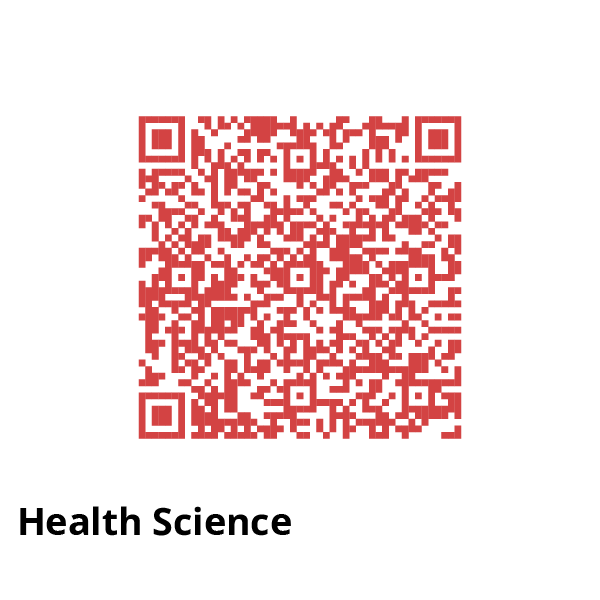 For more information visit: https://tea.texas.gov/academics/college-career-and-military-prep/career-and-technical-education/programs-of-study-additional-resources
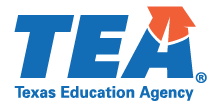 Successful completion of the Automotive and Collision Repair program of study will fulfill requirements of the Business and Industry endorsement.
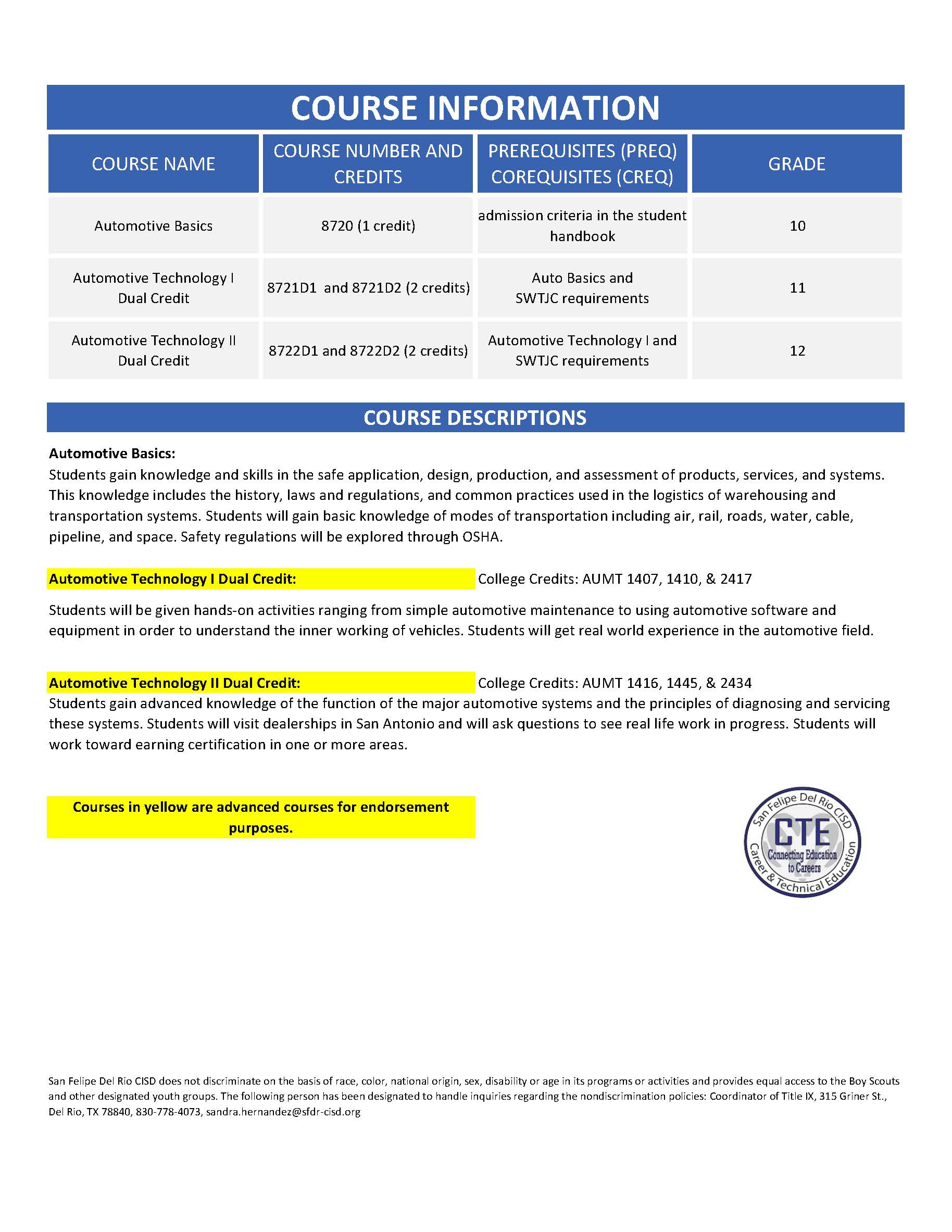